Thứ …. ngày …. tháng …. năm …
Tiếng Việt
ÔN TẬP GIỮA HỌC KÌ 2
(Tiết 4)
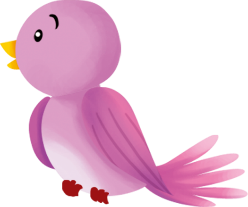 Khởi Động
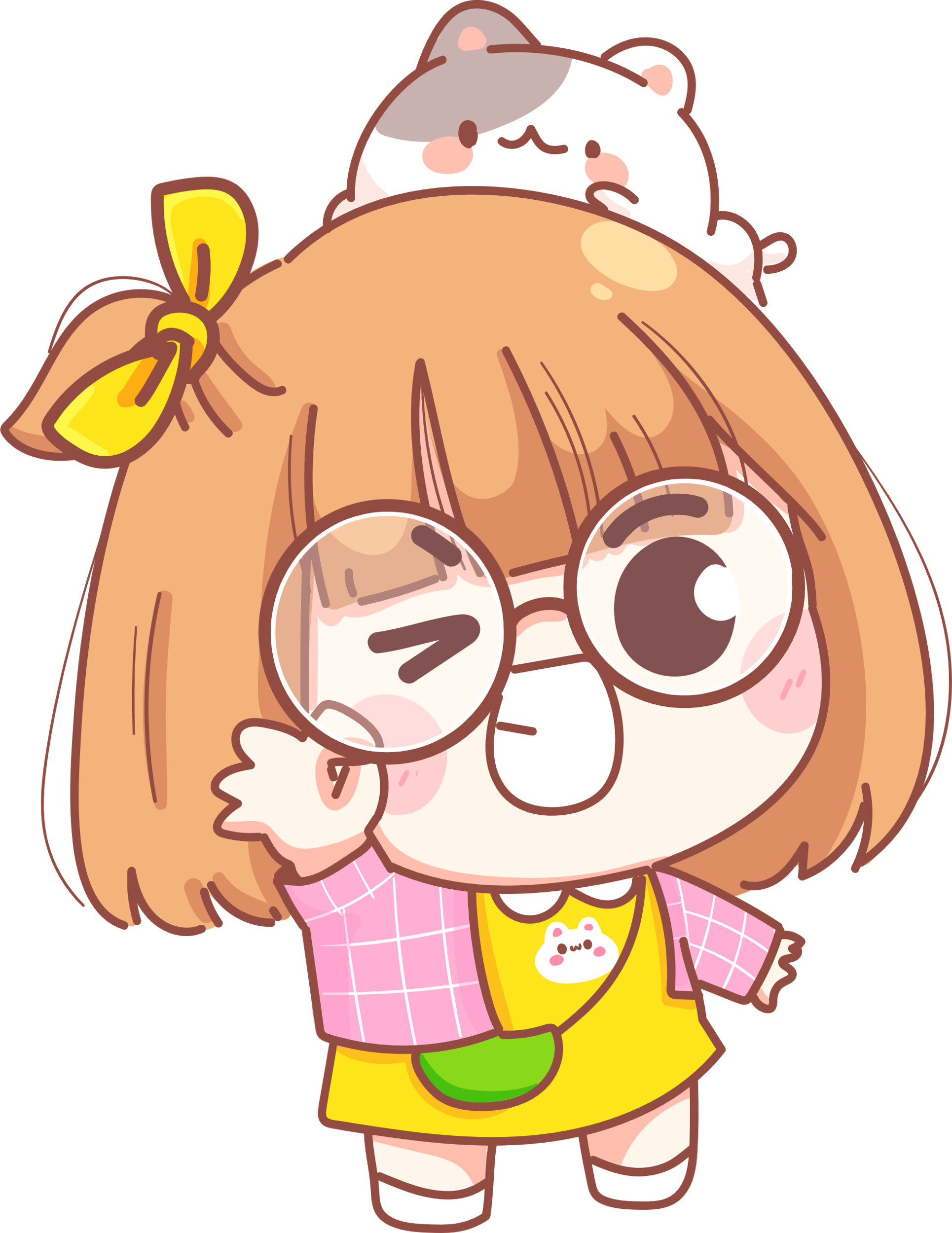 THỬ TÀI TRÍ NHỚ
Thử tài trí nhớ
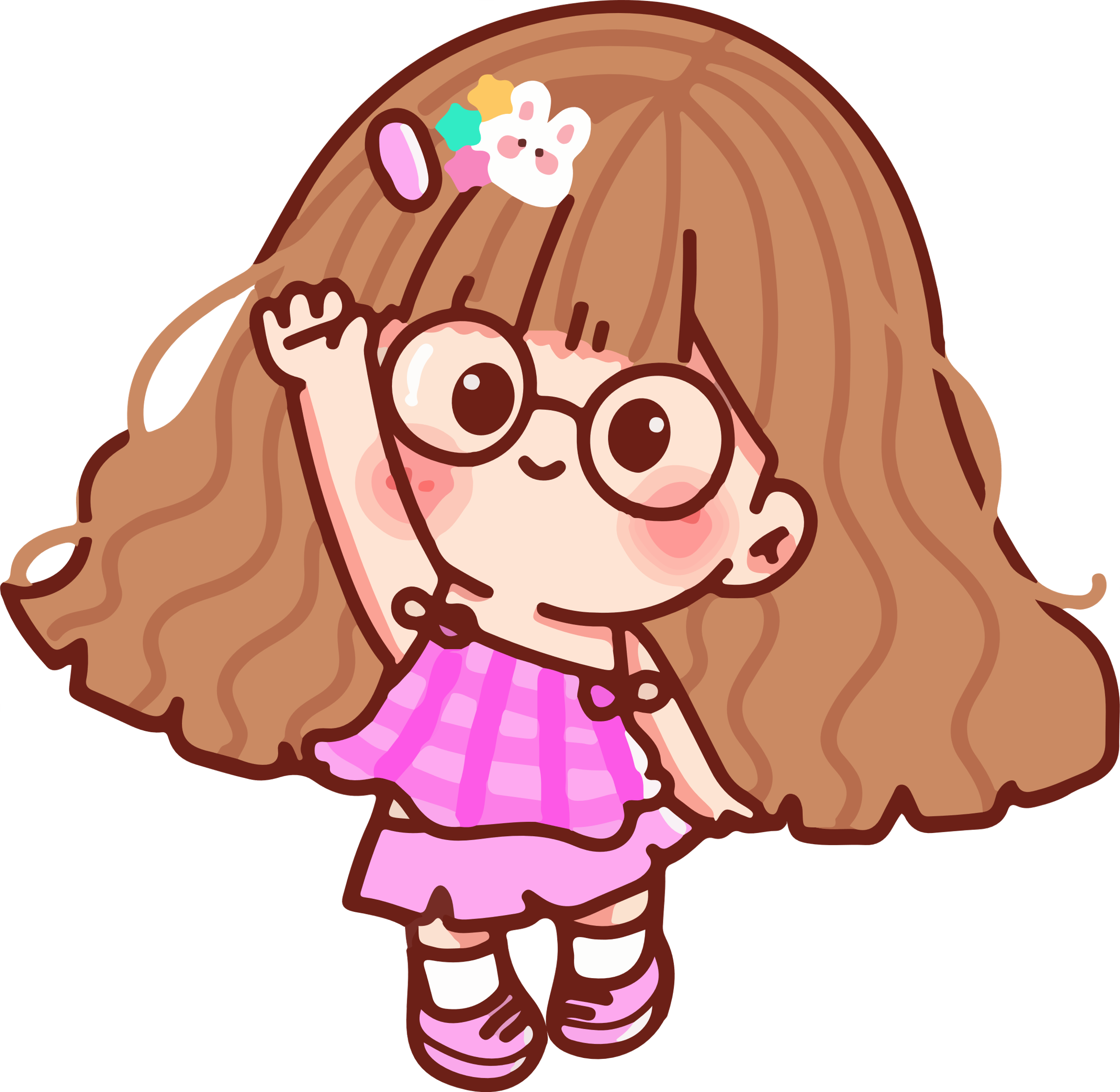 Quan sát tranh minh họa, nhớ lại và nêu tên các văn bản miêu tả đã học.
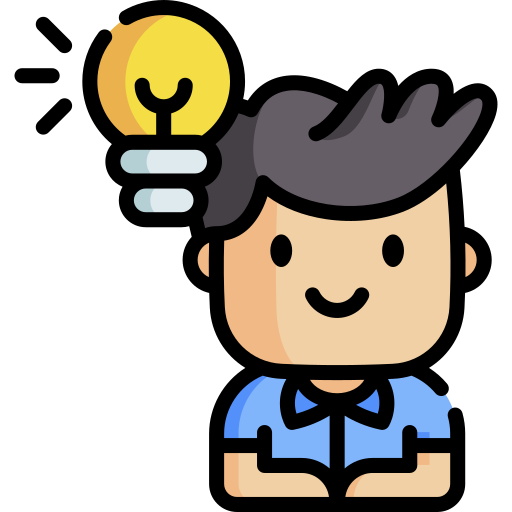 Độc đáo lễ hội đèn Trung thu
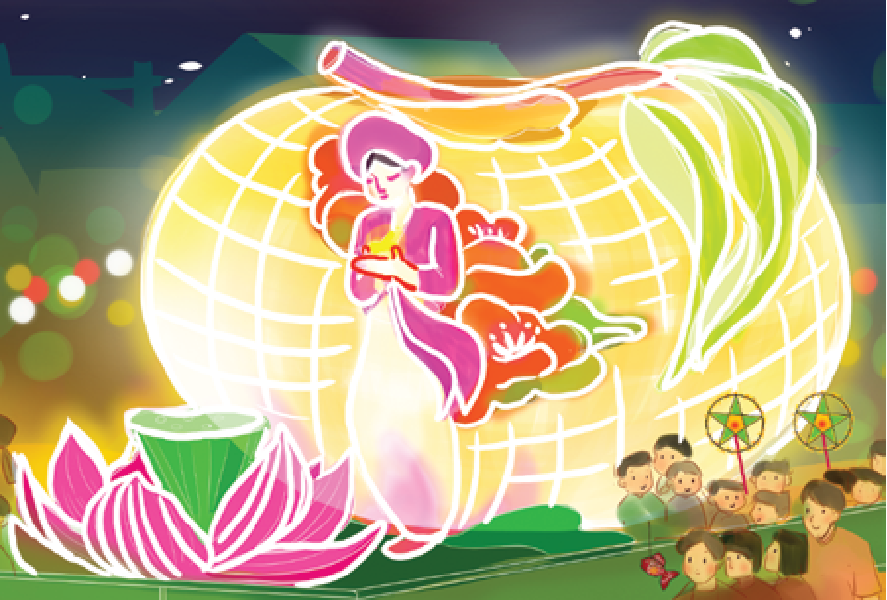 Quan sát tranh minh họa, nhớ lại và nêu tên các văn bản miêu tả đã học.
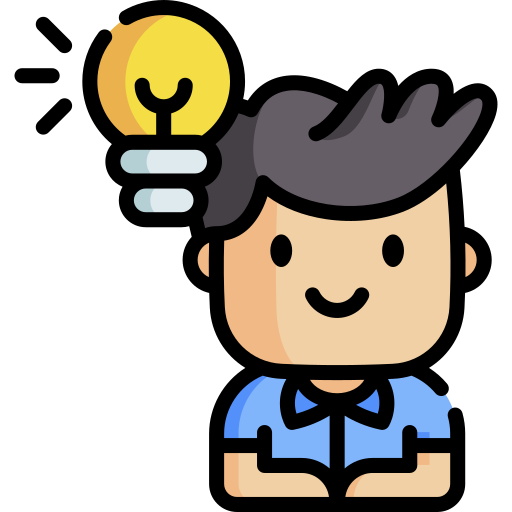 Tiếng đàn
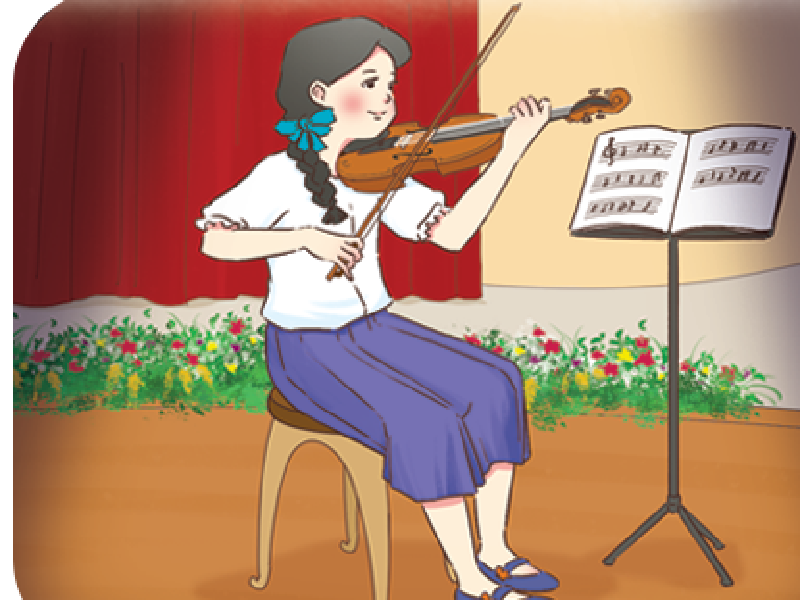 Quan sát tranh minh họa, nhớ lại và nêu tên các văn bản miêu tả đã học.
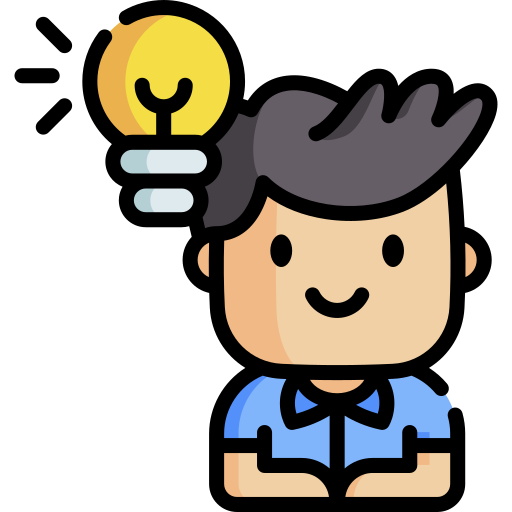 Ngọn lửa
 Ô-lim-pích
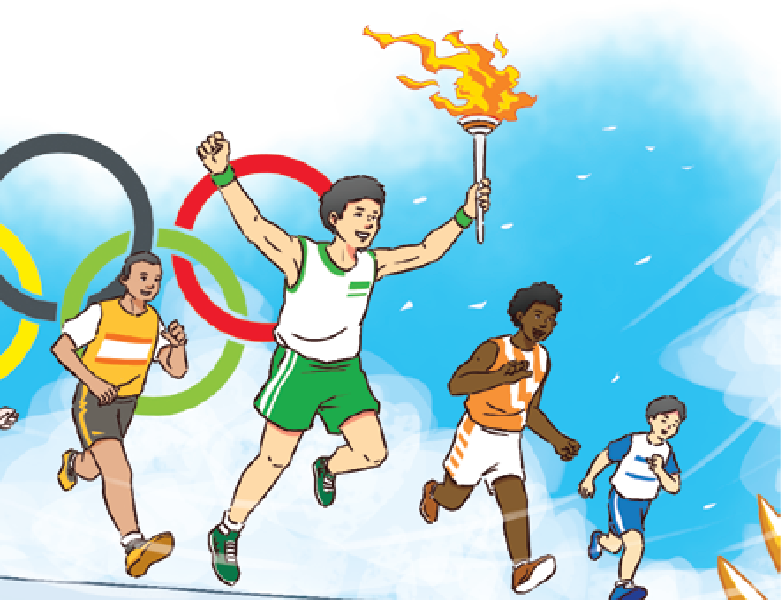 Quan sát tranh minh họa, nhớ lại và nêu tên các văn bản miêu tả đã học.
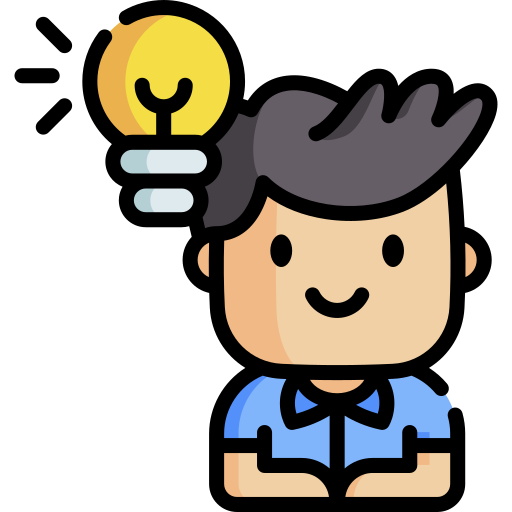 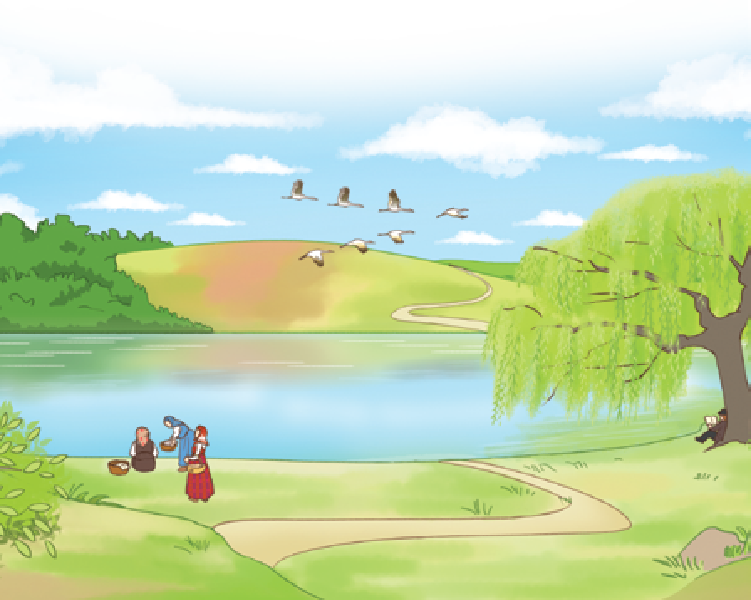 Mùa xuân đã về
ÔN ĐỌC THÀNH TIẾNG
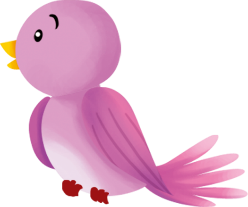 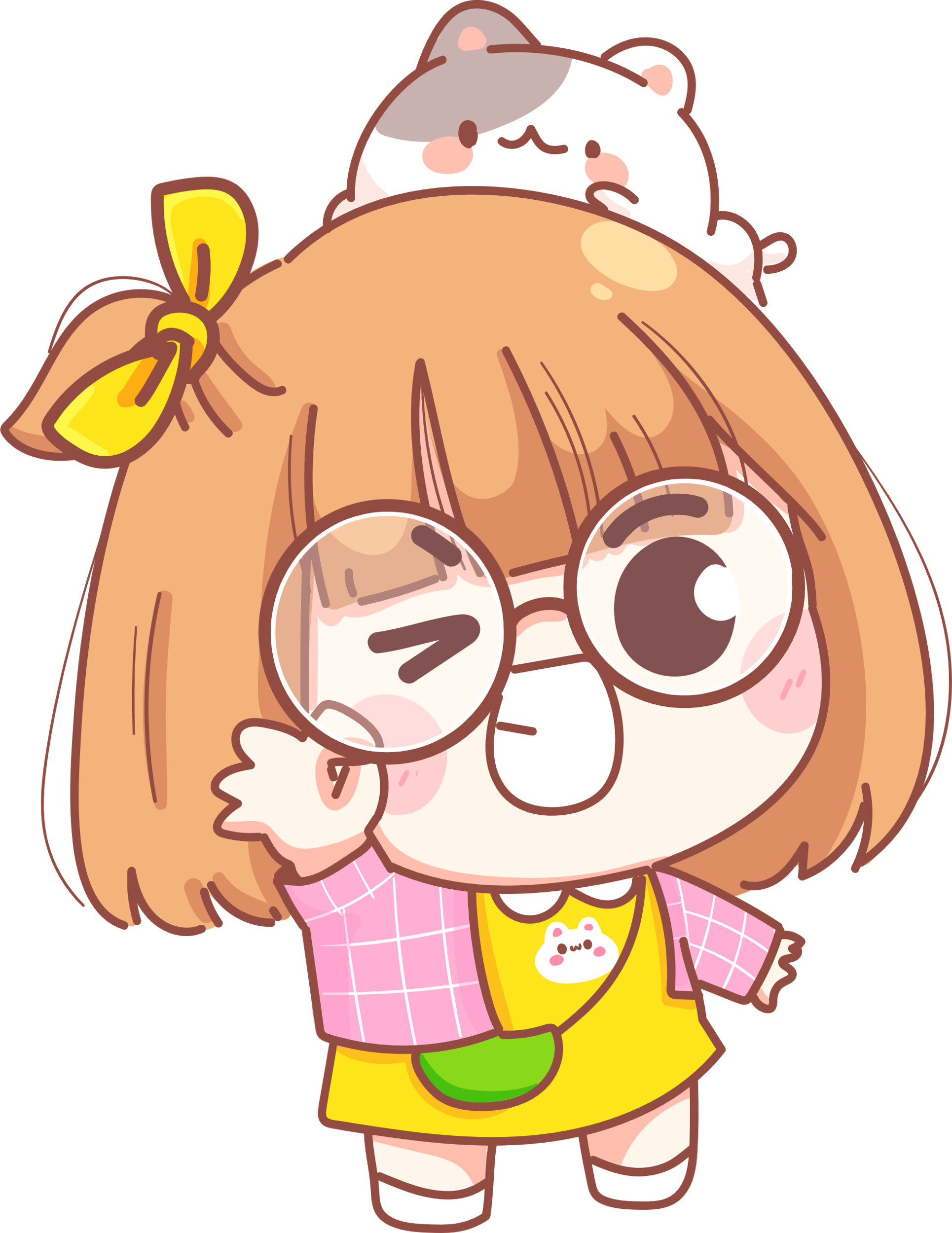 Đọc thuộc lòng một đoạn trong bài văn em thích. Nói về một hình ảnh đẹp trong bài văn vừa đọc.
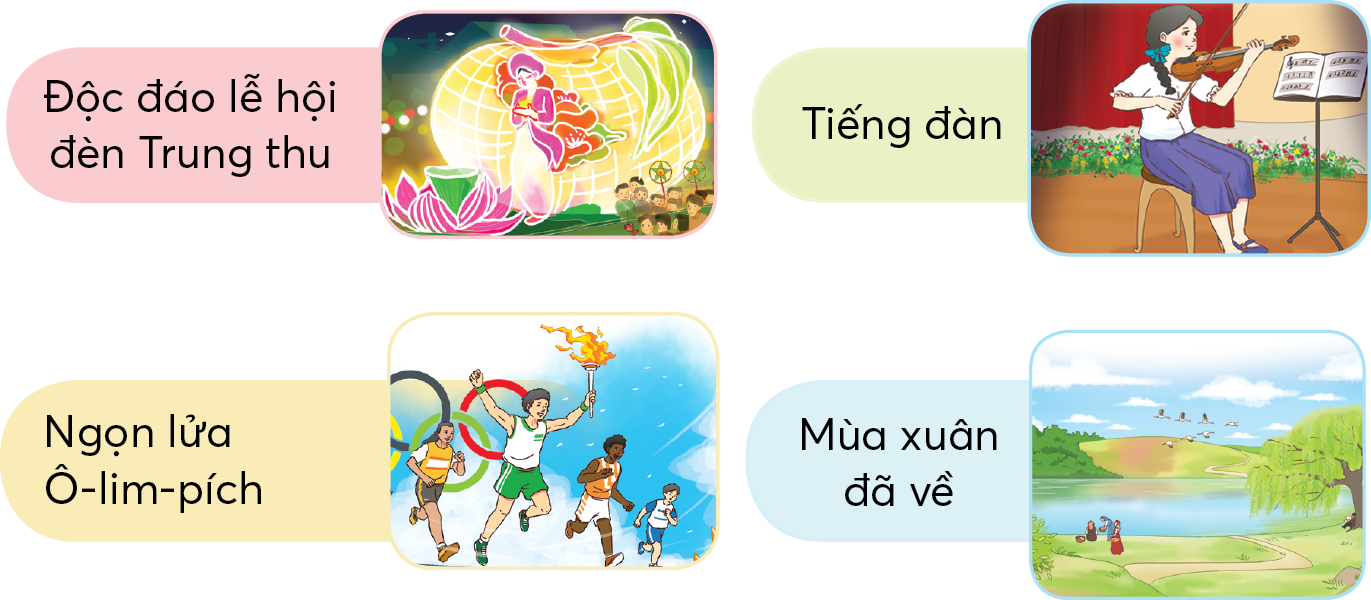 Đọc thuộc lòng một đoạn trong bài văn em thích. Nói về một hình ảnh đẹp trong bài văn vừa đọc.
TRẢ LỜI CÂU HỎI THEO GỢI Ý SAU:
- Hình ảnh đẹp trong bài văn là hình ảnh nào?
- Vì sao đó lại là hình ảnh đẹp?
- Em cảm thấy như thế nào trước hình ảnh đó?
ÔN  VIẾT ĐOẠN VĂN NGẮN thuật lại một hoạt động ở trường
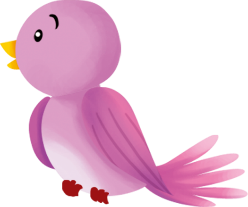 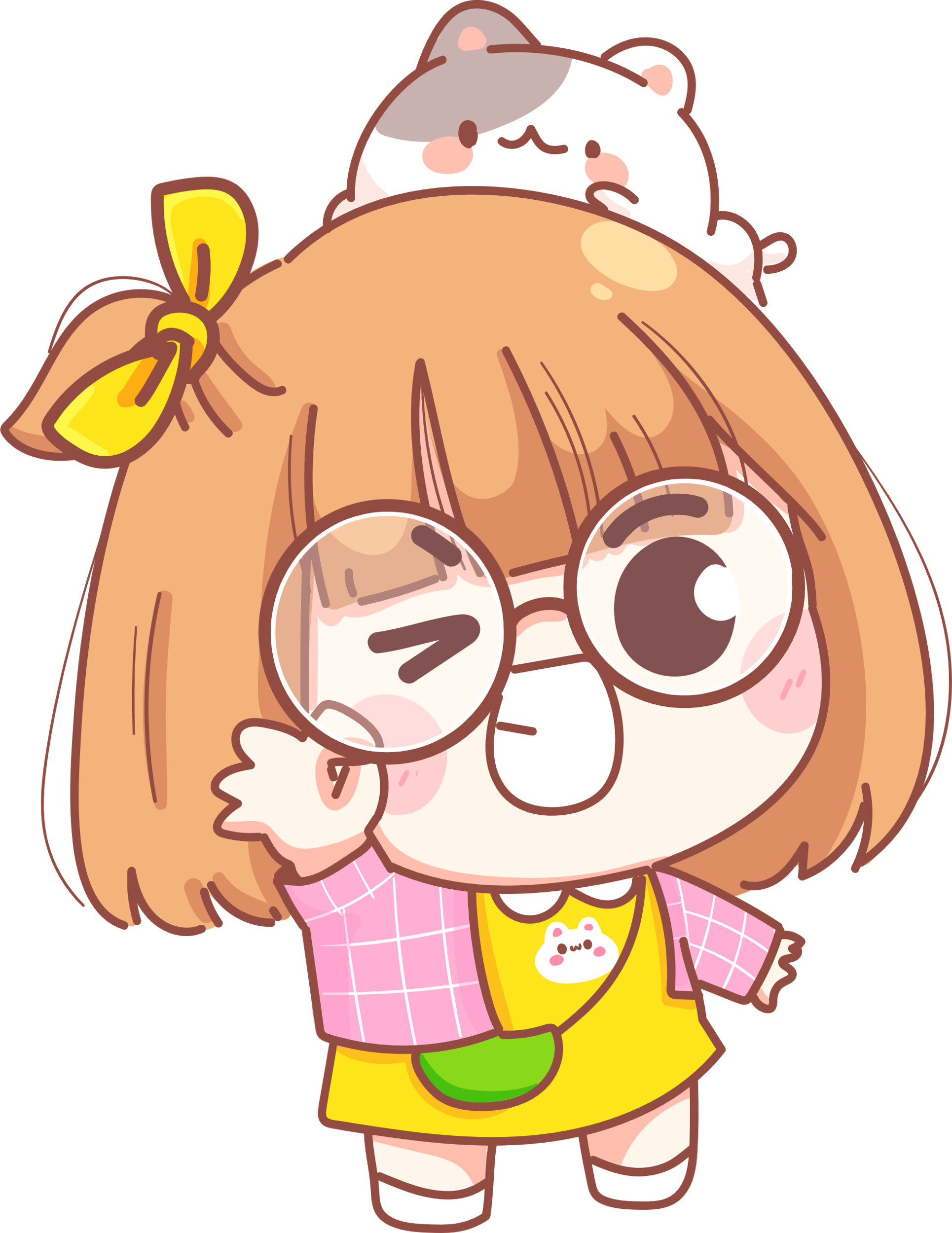 2. Viết đoạn văn ngắn (từ 7 đến 9 câu) thuật lại một hoạt động ở trường mà em thích dựa vào gợi ý:
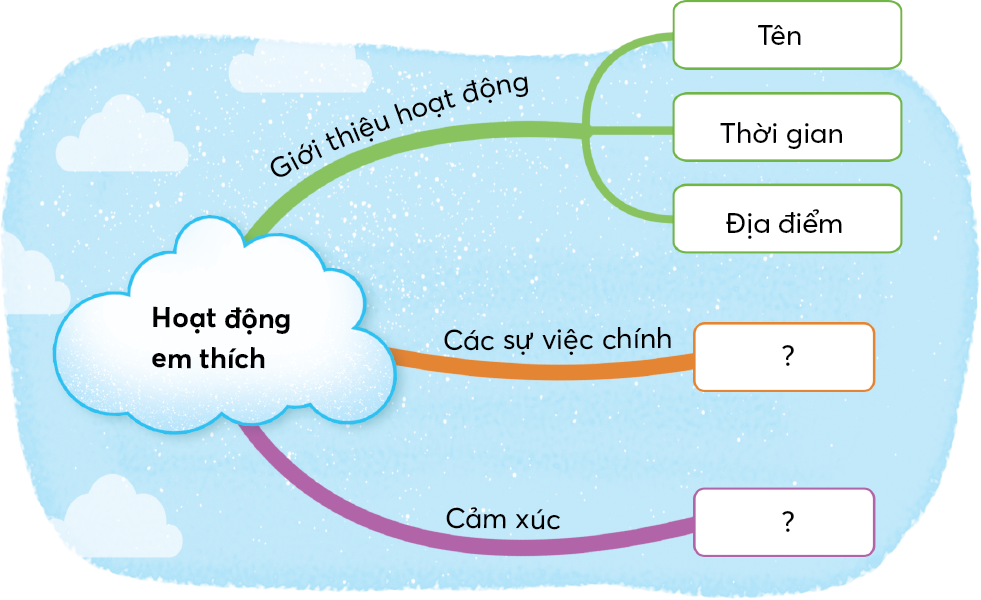 2. Viết đoạn văn ngắn (từ 7 đến 9 câu) thuật lại một hoạt động ở trường mà em thích dựa vào gợi ý:
GỢI Ý
Đó là hoạt động gì? Diễn ra vào thời gian nào? Ở đâu?
Các sự việc chính của hoạt động diễn ra như thế nào?
Cảm xúc của em sau về những hoạt động đó?
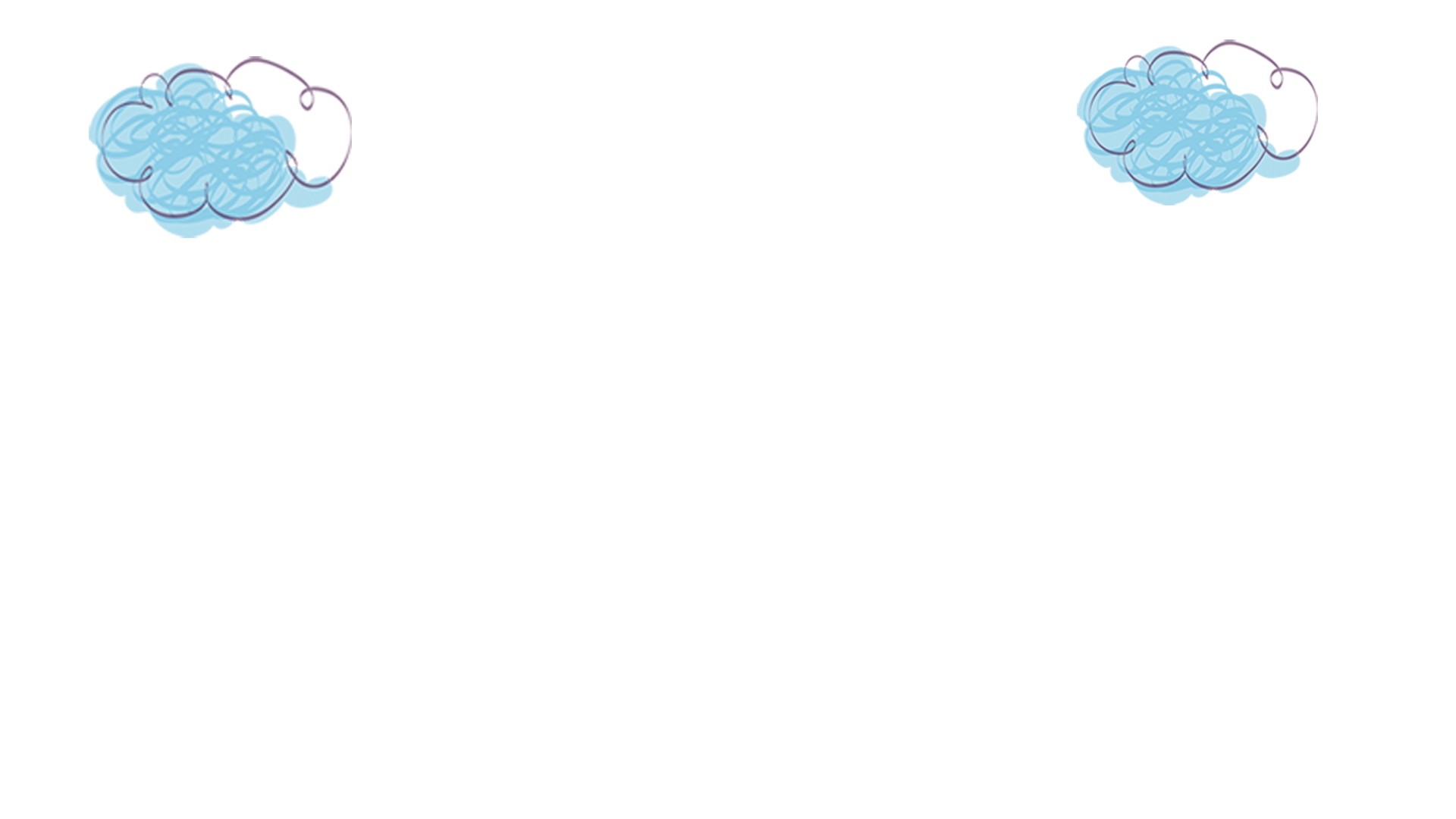 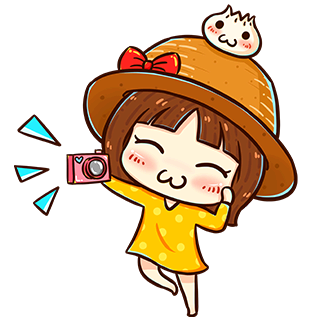 Hình thức:
Đầu câu viết hoa.
 Cuối câu có dấu chấm.
 Trình bày sạch sẽ.
 Hạn chế sai chính tả.
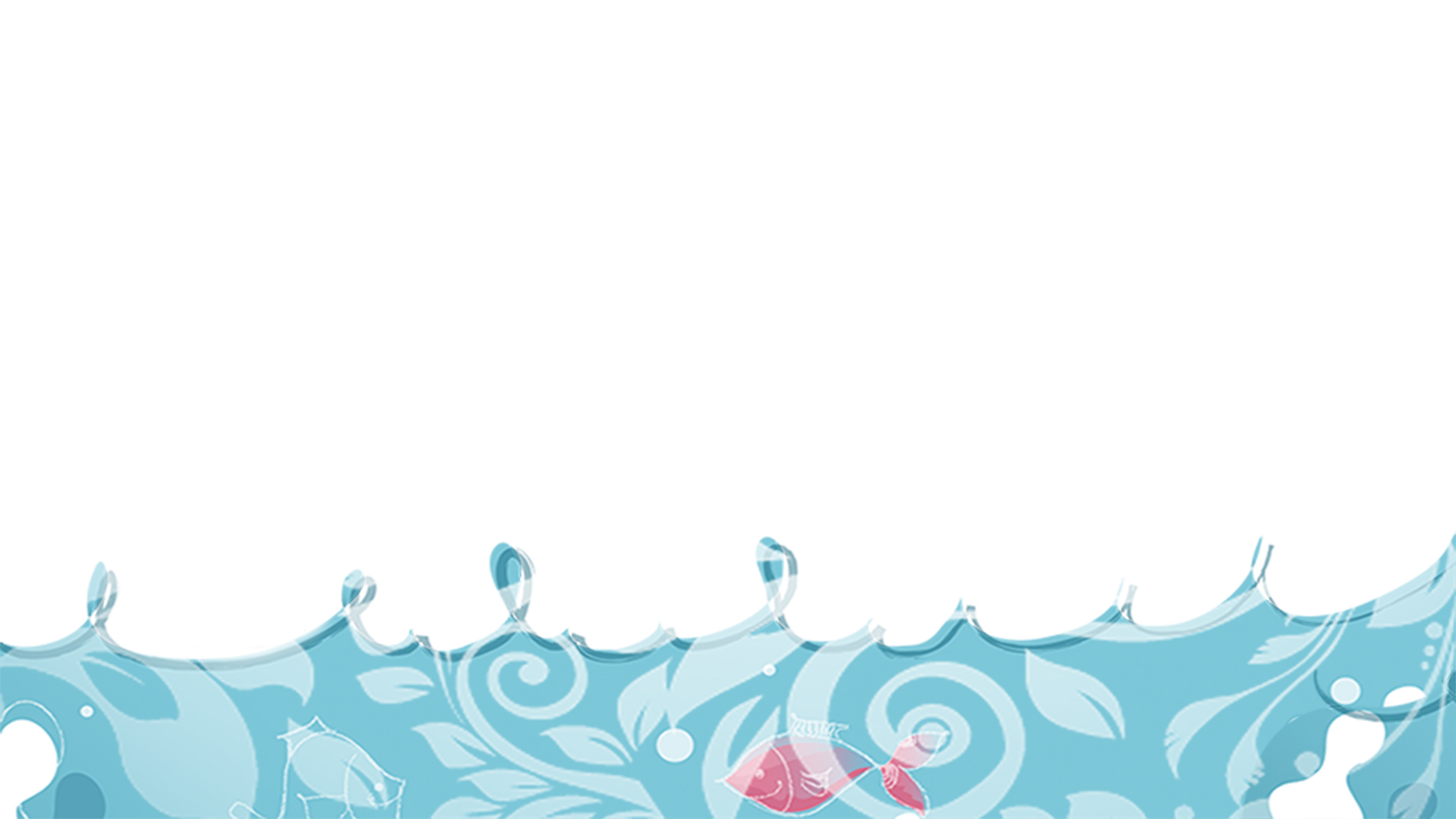 Để kỉ niệm ngày 20 – 11, Ngày Nhà Giáo Việt Nam, trường em tổ chức buổi chuyên đề “Em yêu Tiếng Việt”. Hôm đó rất vui và hồi hộp. Hôm đó, cả trường em được nghỉ, chưa đến giờ mà dưới sân trường các bạn đã tập trung trung đầy đủ. 
Trên sân trường tràn ngập tiếng nói cười của các bạn học sinh. Trên trời, lá cờ đỏ sao vàng đang tung bay phấp phới bay như reo vui cùng chúng em. Phía trên sân khấu, thầy Hà, thầy Lập đang chỉnh sửa lại vi tính. Một lúc sau, phông xanh đã được kéo lên. Nổi bật trên là dòng chữ màu đỏ “Em yêu Tiếng Việt”. Còn bên dưới thì cô Hà nhắc nhở chúng em ngồi đúng chỗ ngồi và giữ trật tự. Ít lâu sau, chương trình bắt đầu. Cô Tuyết Hiệu trưởng trường em lên khai mạc chương trình. Phần đầu tiên là màn chào hỏi. Có ba đội với ba màn chào hỏi đặc sắc. Tiếp theo đó là phần thi hiểu biết. Tiếng vỗ tay cổ vũ của các bạn học sinh hòa cùng với tiếng vỗ tay cổ vũ và reo hò của các bạn học học sinh. Chương trình kết thúc. Em rất thích chương trình này vì chương trình này giúp em biết rõ hơn về Tiếng Việt và cảm thấy thêm yêu thương em. Dù chỉ mấy tháng nữa thôi là em sẽ xa trường nhưng em sẽ nhớ mãi buổi chuyên đề ngày hôm nay.
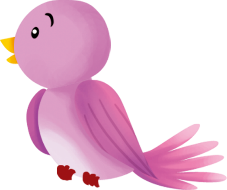 CỦNG CỐ
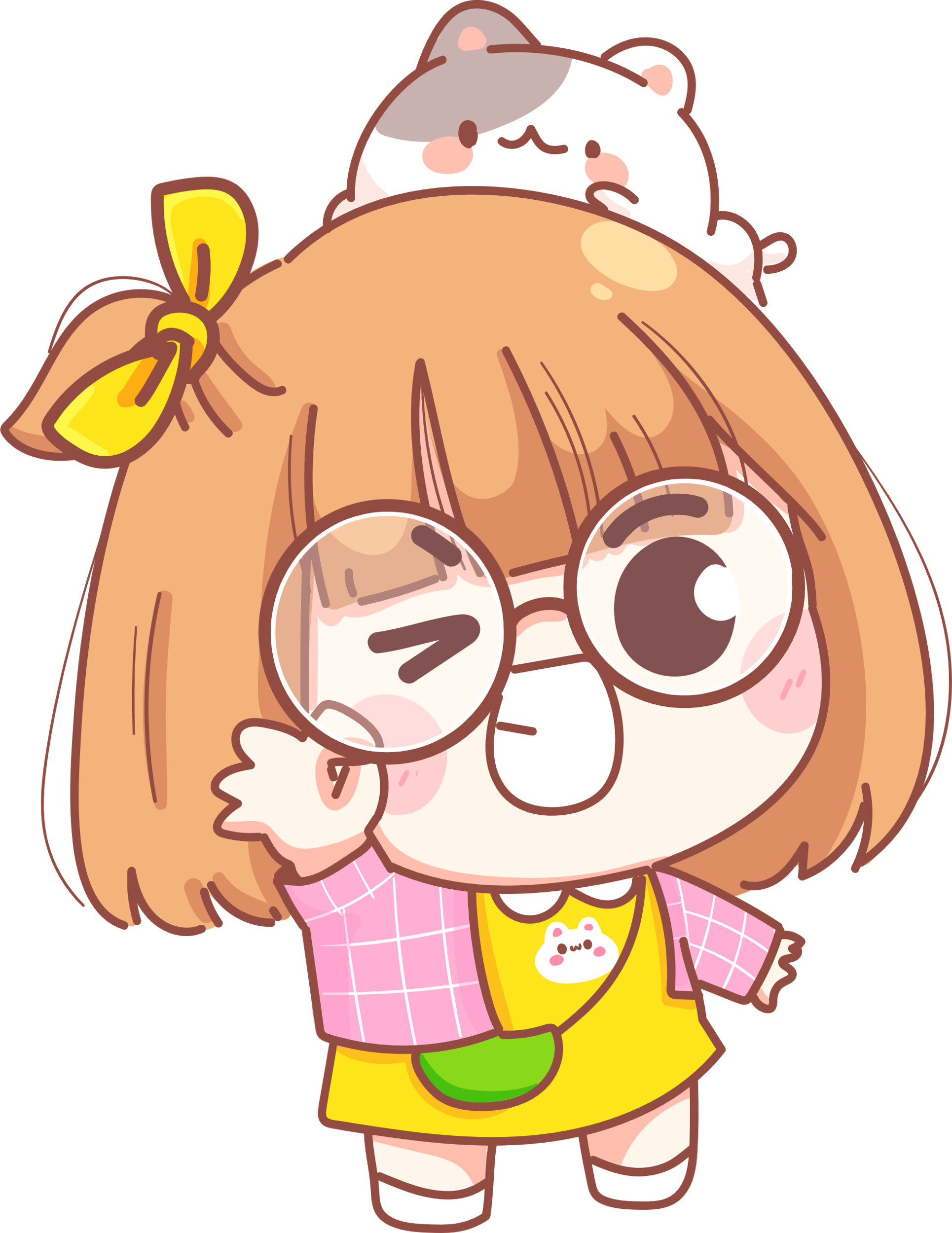 HỌA SĨ TÀI BA
Trang trí bài viết bằng một vài hoạ tiết đơn giản và trưng bày bài viết theo nhóm hoặc cả lớp.
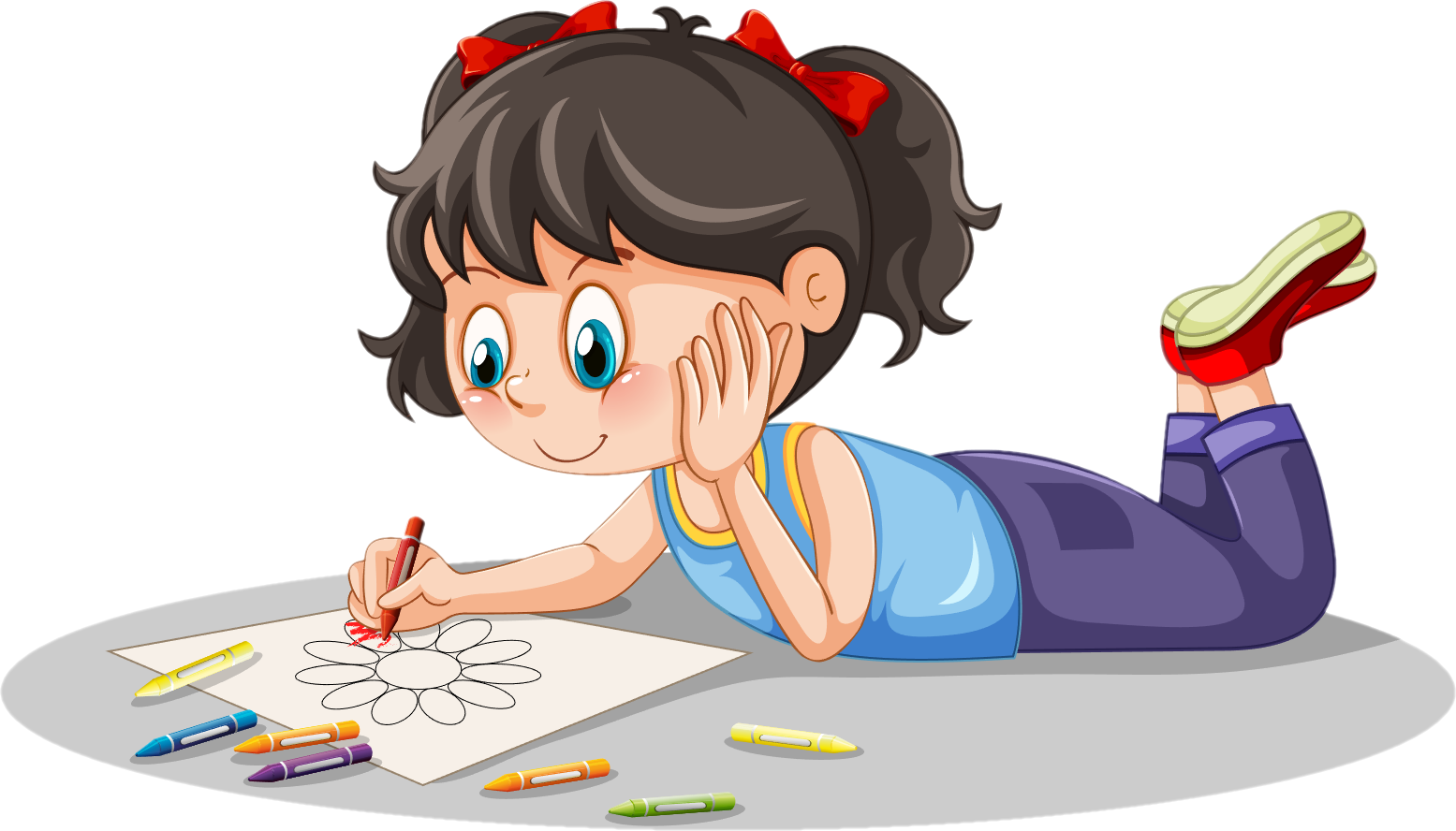 DẶN DÒ
DẶN DÒ
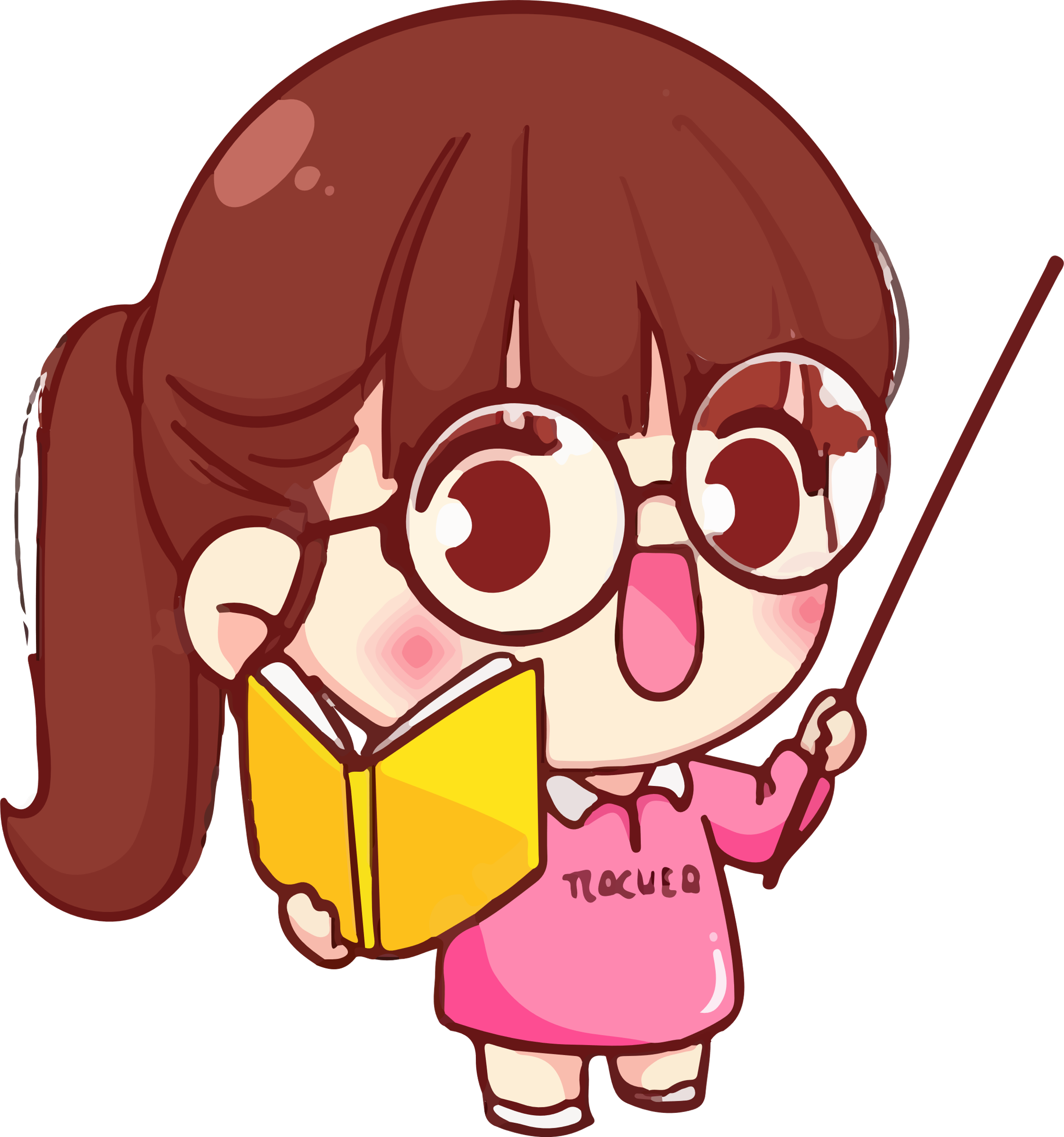 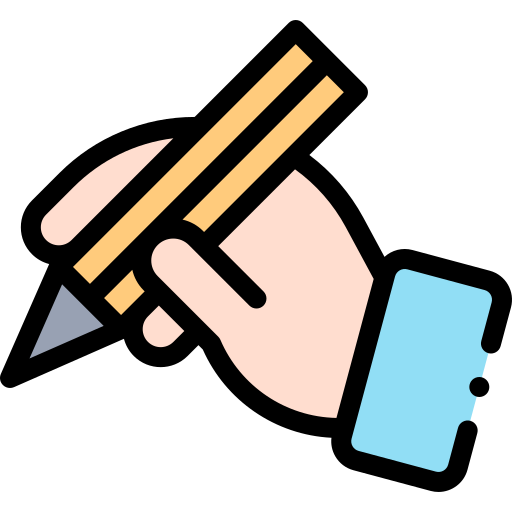 GV ĐIỀN VÀO ĐÂY
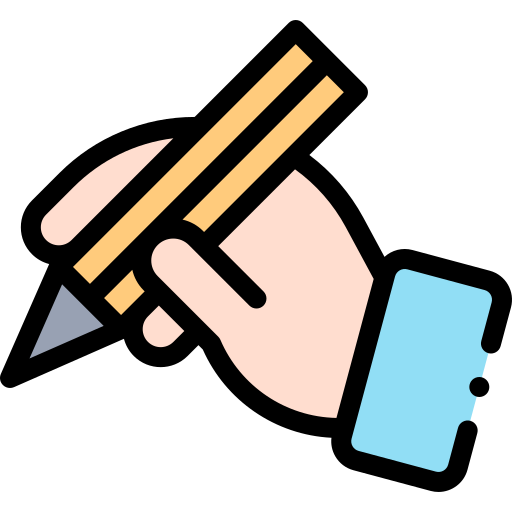 GV ĐIỀN VÀO ĐÂY
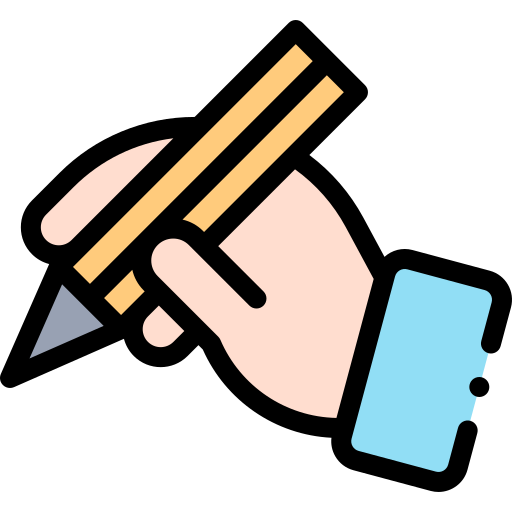 GV ĐIỀN VÀO ĐÂY
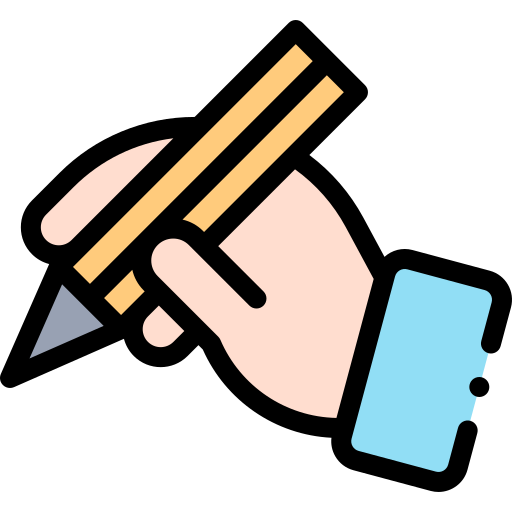 GV ĐIỀN VÀO ĐÂY
Tạm biệt 
và hẹn gặp lại